Derivate e grafici di funzioni
Daniela Valenti, 2022
1
Grafici di funzioni per ‘vedere’ la crescita di popolazioni, di contagiati, …
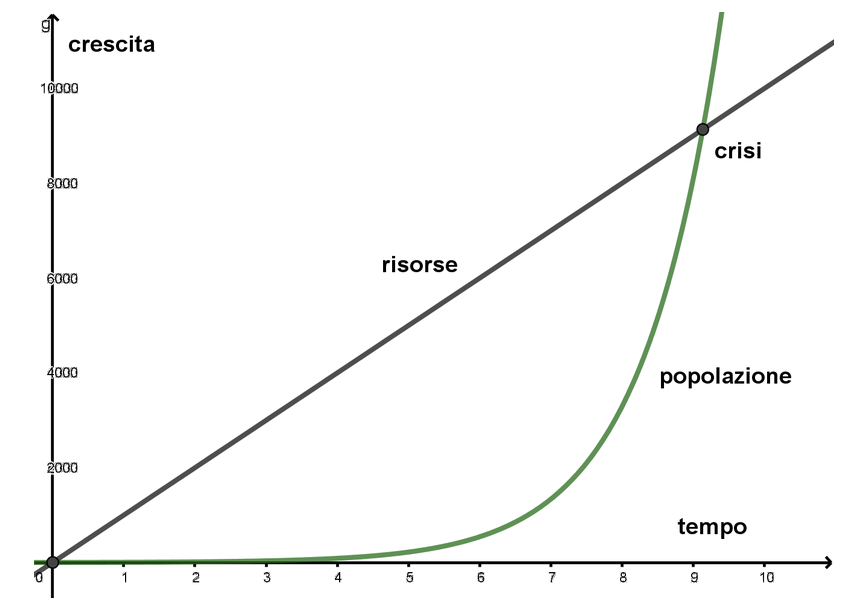 Retta
Crescita lineare
Crescita di una popolazione e delle risorse per vivere secondo Malthus
Curva esponenziale
Crescita esponenziale
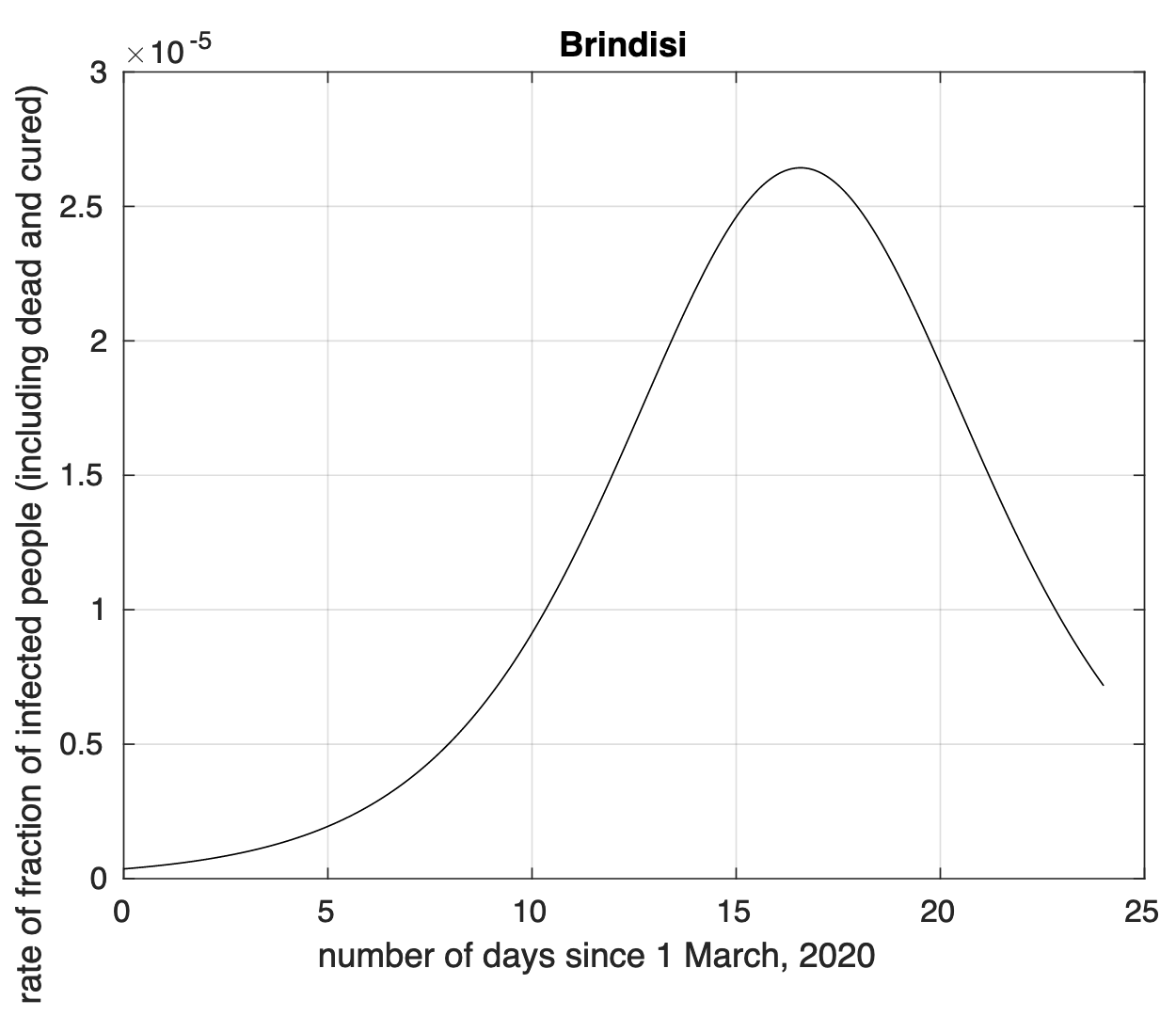 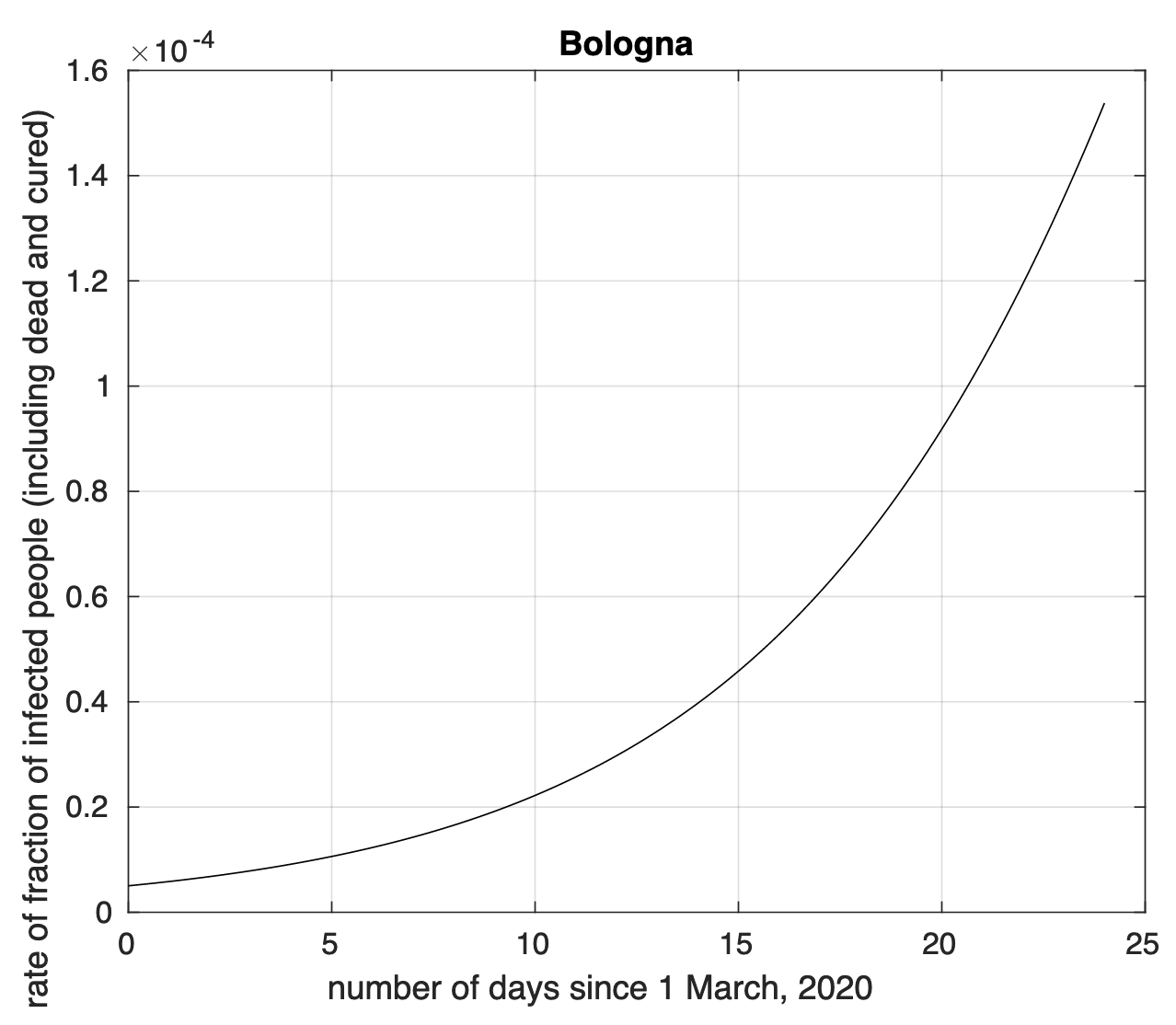 Crescita dei contagiati durante un’epidemia
Daniela Valenti, 2022
2
Funzioni crescenti o decrescenti
Le più semplici: le rette
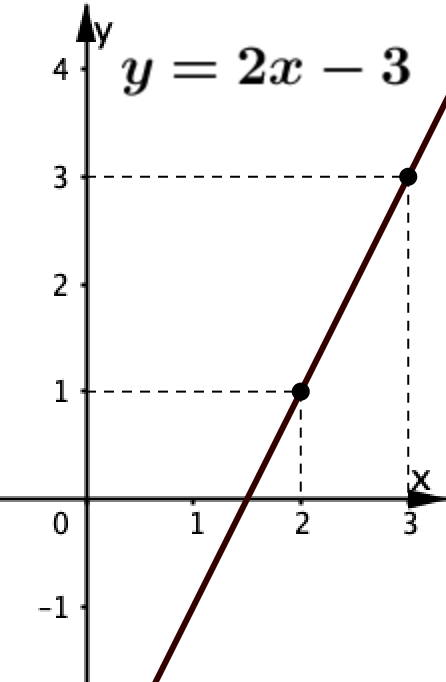 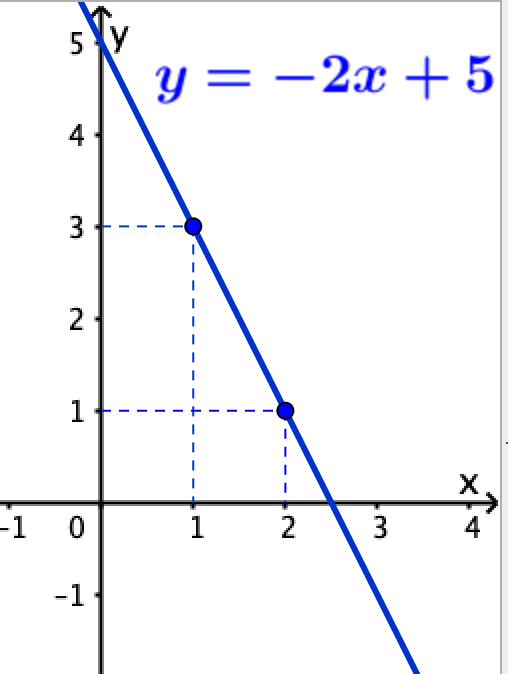 Daniela Valenti, 2022
3
Retta crescente
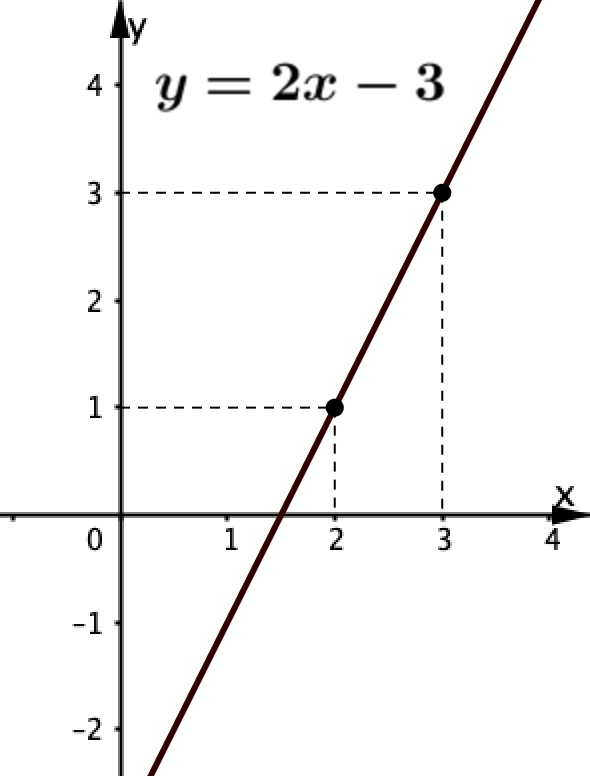 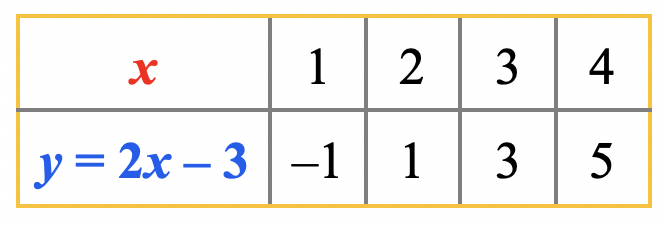 Tabella
Se aumenta x, cresce anche y.
O
Grafico
Se percorro il grafico da O verso destra, ‘vado in salita’.
Formula
La pendenza è m = 2, positiva
4
Daniela Valenti, 2022
Retta decrescente
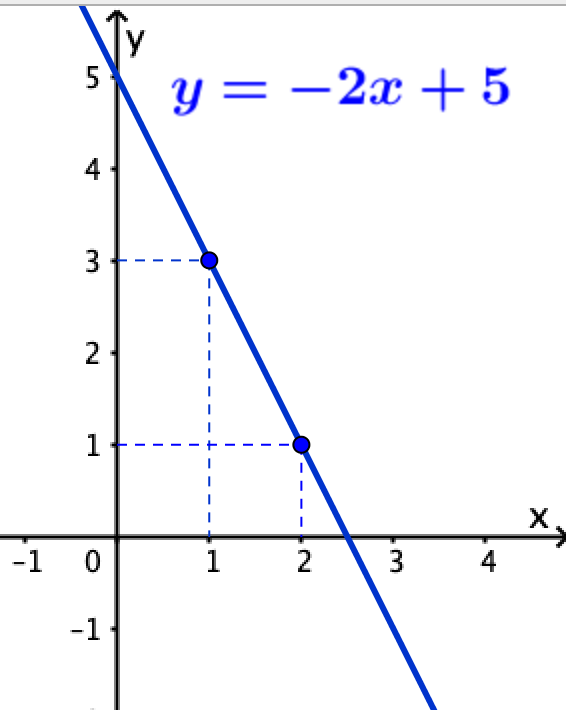 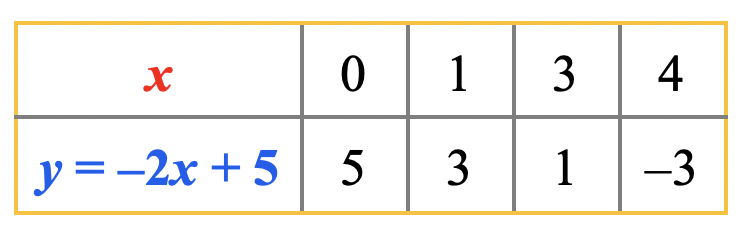 Tabella
Se aumenta x, decresce y.
O
Grafico
Se percorro il grafico da O verso destra, ‘vado in discesa’.
5
Daniela Valenti, 2022
Riconoscere funzioni lineari y = mx + q crescenti o decrescenti
Grafici e tabelle non sono necessari: basta esaminare la formula
Daniela Valenti, 2022
6
Riconoscere funzioni crescenti o decrescenti
E se la funzione non è lineare?
Ragiono a partire da un esempio
Daniela Valenti, 2022
7
Osservo il grafico di una funzione
Osservo un esempio di curva: il grafico della funzione
f(x) = ⎼x3 + 12x
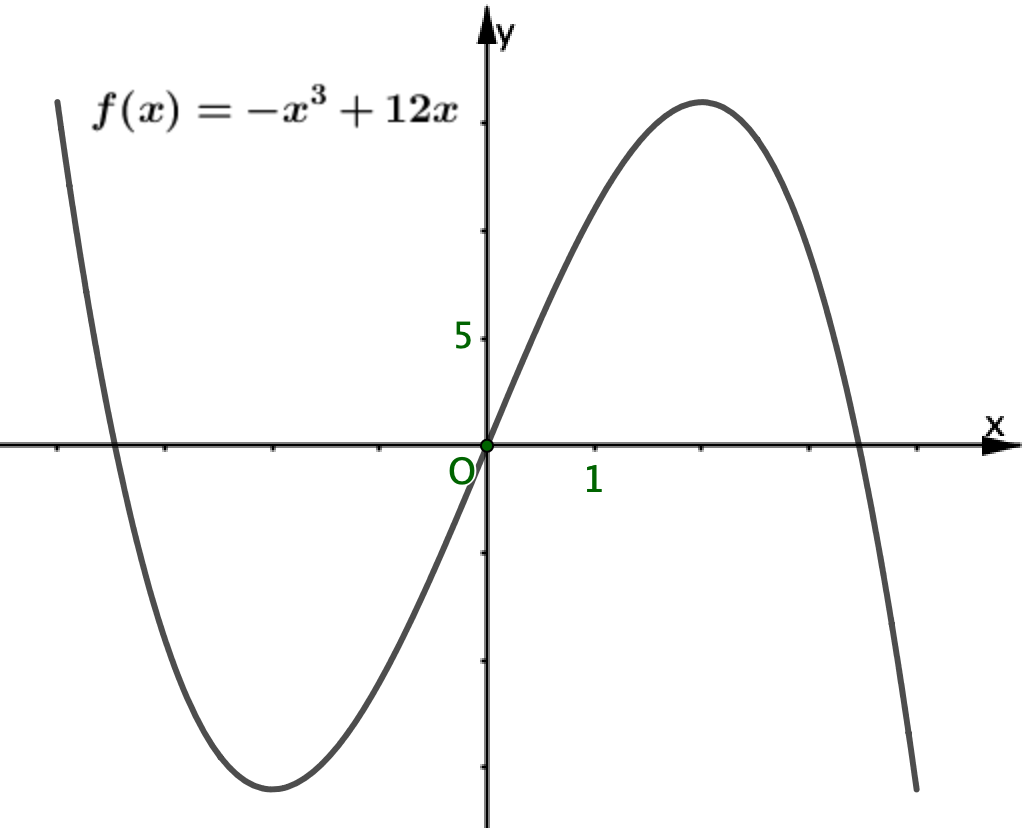 Sulla curva posso trovare archi crescenti o decrescenti
Daniela Valenti, 2022
8
Osservo il grafico insieme alla retta tangente
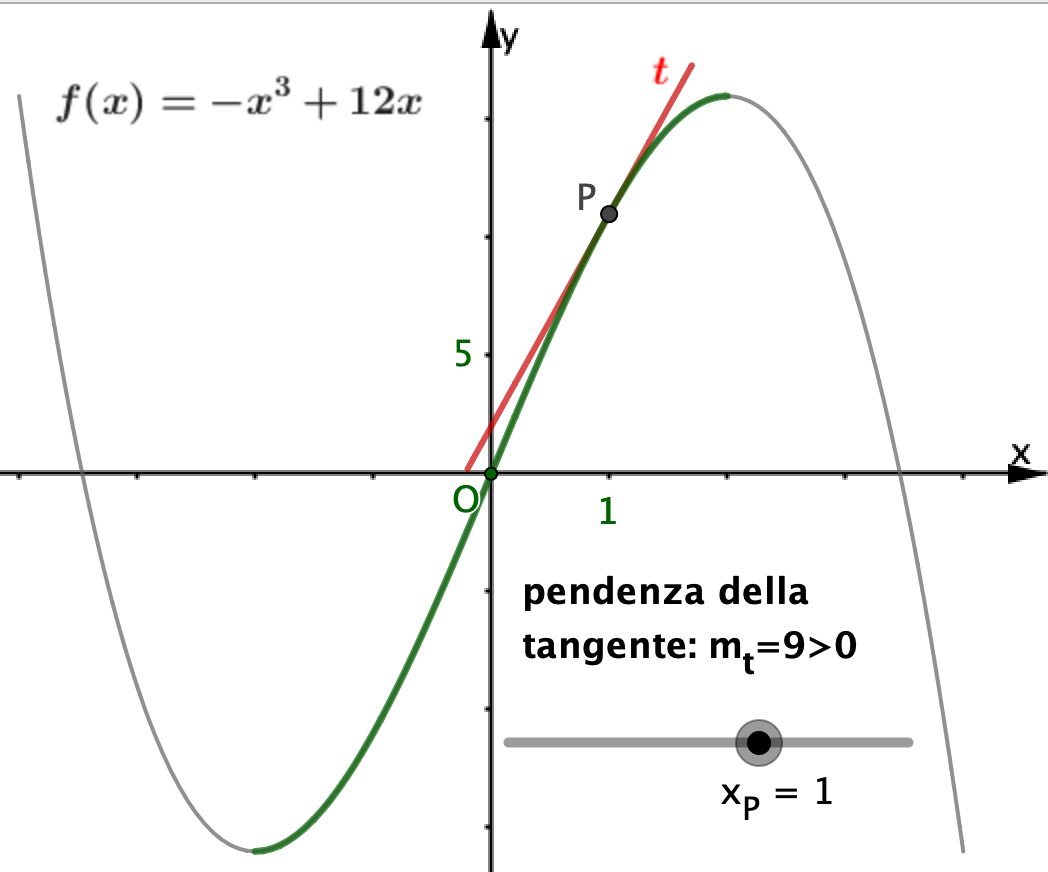 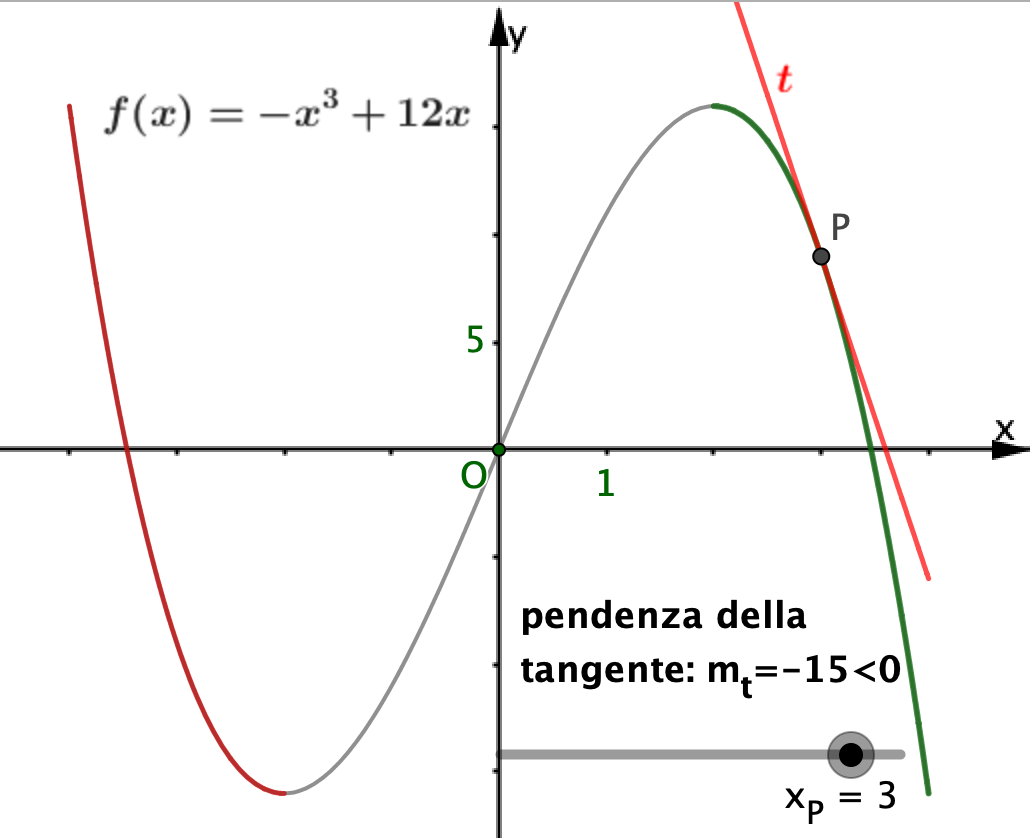 Se mt è positiva, P si trova su un arco crescente
Se mt è negativa, P si trova su un arco decrescente.
La funzione f(x) è derivabile e la derivata f’(x) dà, per ogni x, la pendenza mt della tangente al grafico nel punto P.
9
Daniela Valenti, 2022
Il segno di f’(x) indica archi crescenti o decrescenti di f(x)
Video 1
10
Daniela Valenti, 2022
Segno positivo di f’(x) e crescita di f(x)
Conclusioni suggerite dal video
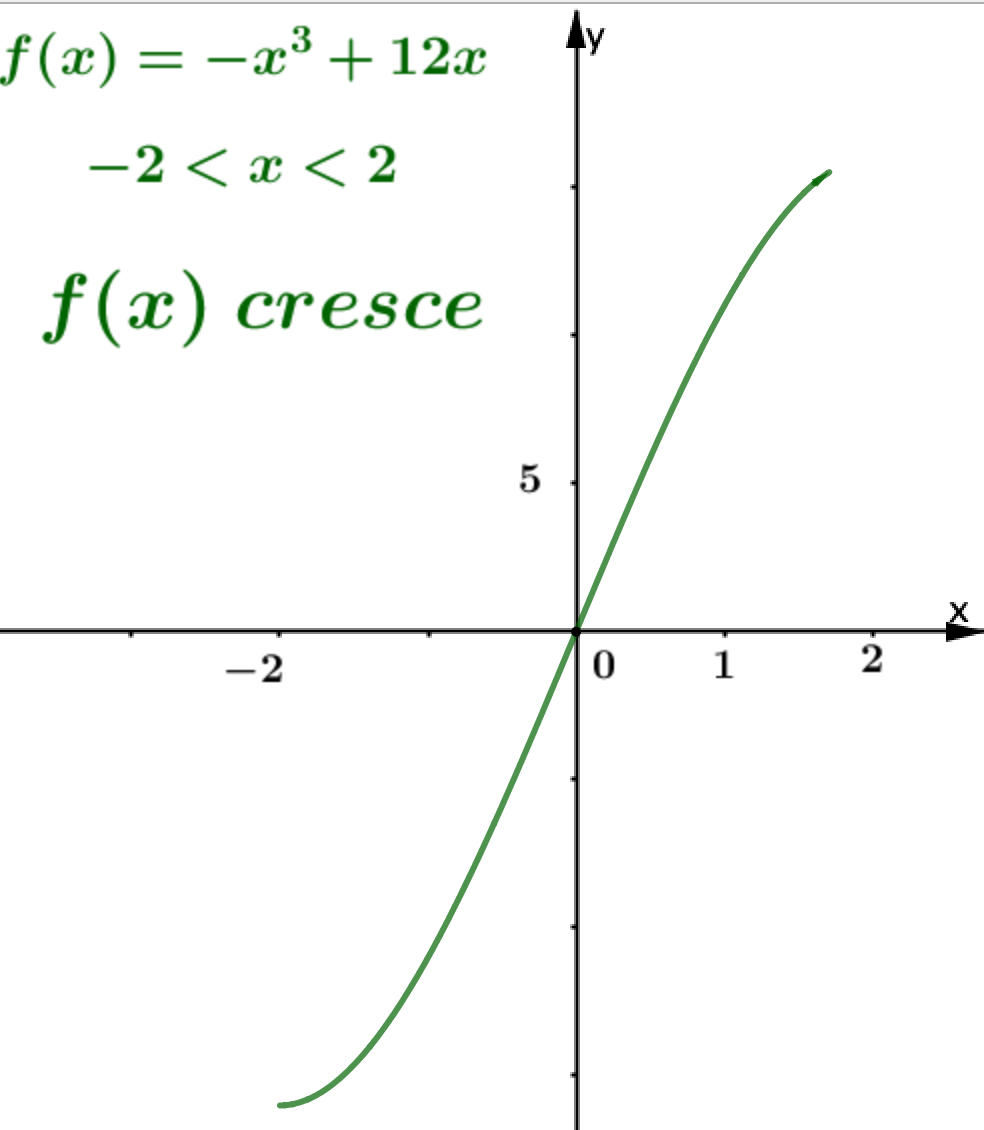 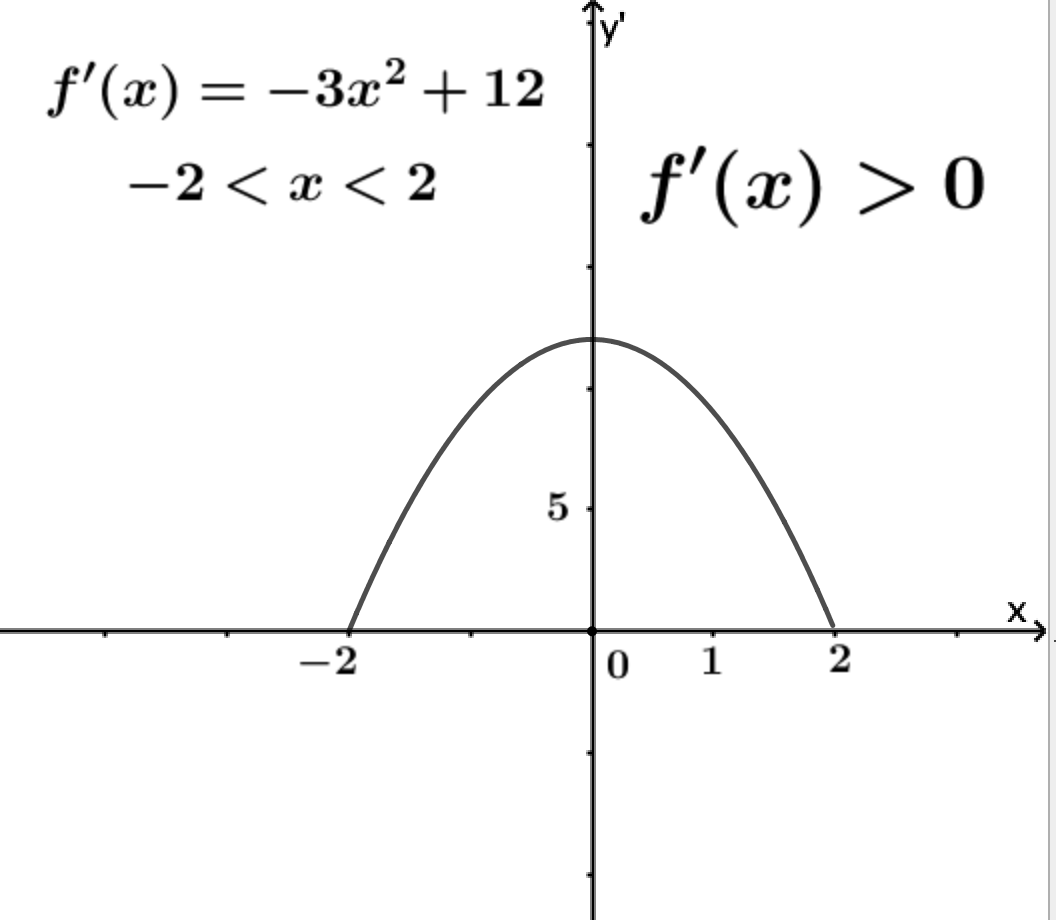 Daniela Valenti, 2022
11
Segno negativo di f’(x) e decrescita di f(x)
Conclusioni suggerite dal video
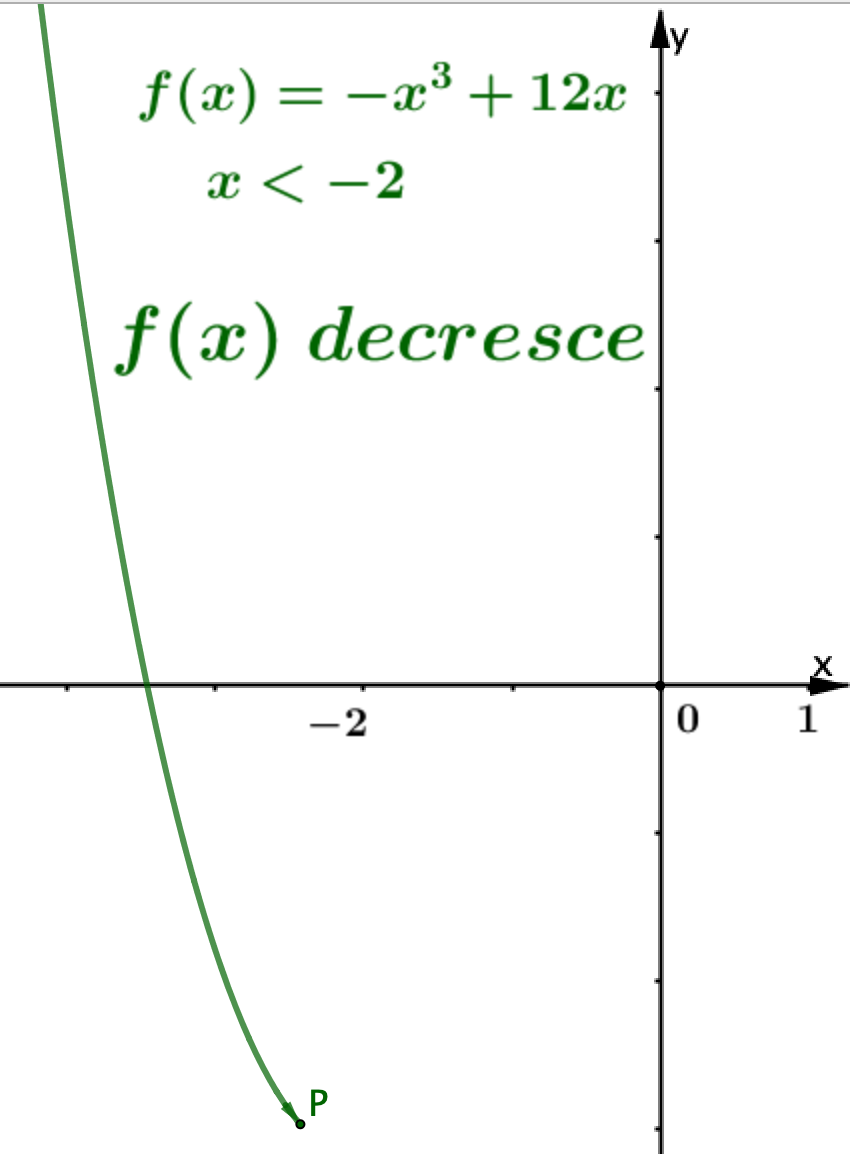 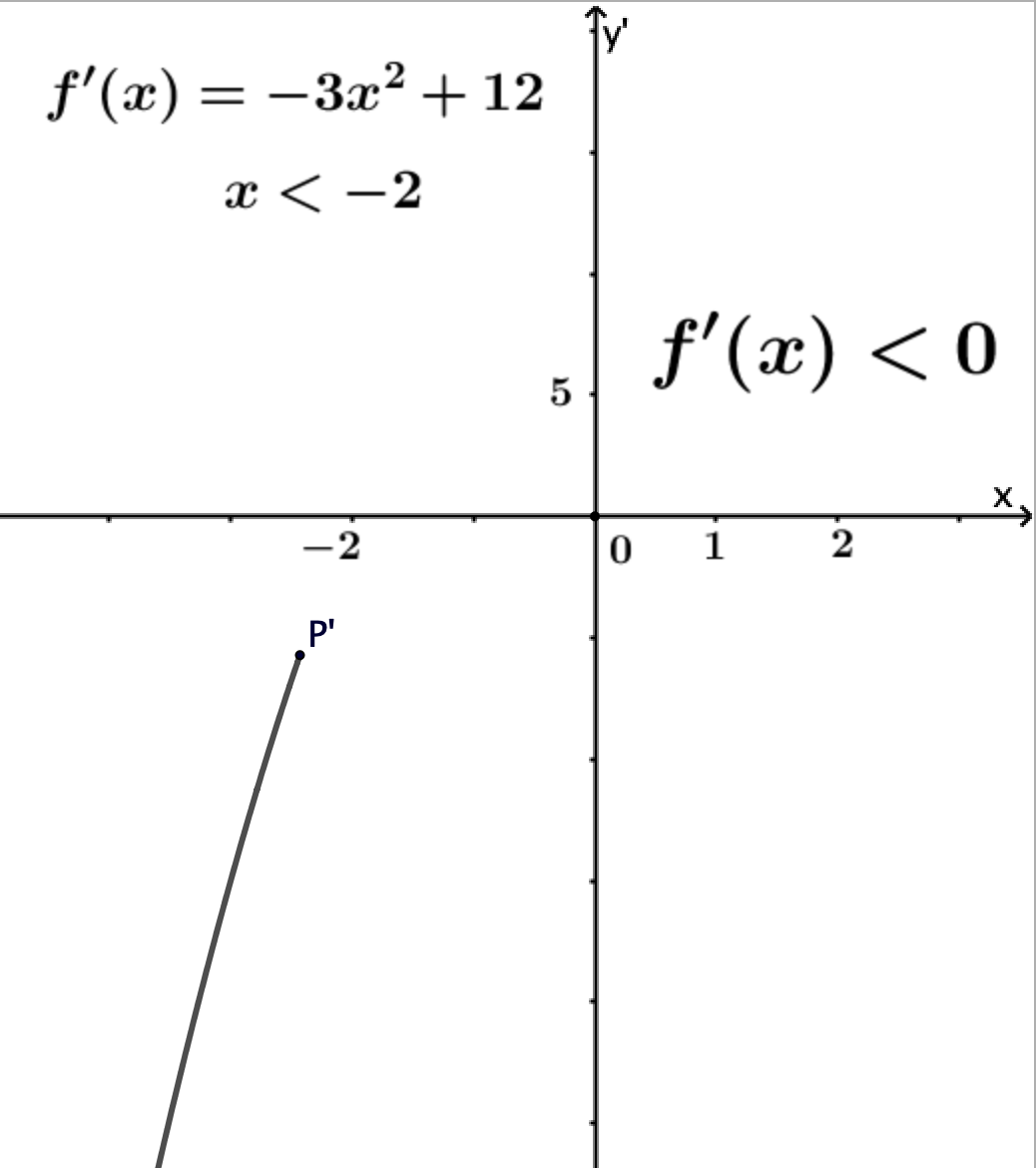 Daniela Valenti, 2022
12
Due punti notevoli sul grafico di f(x)
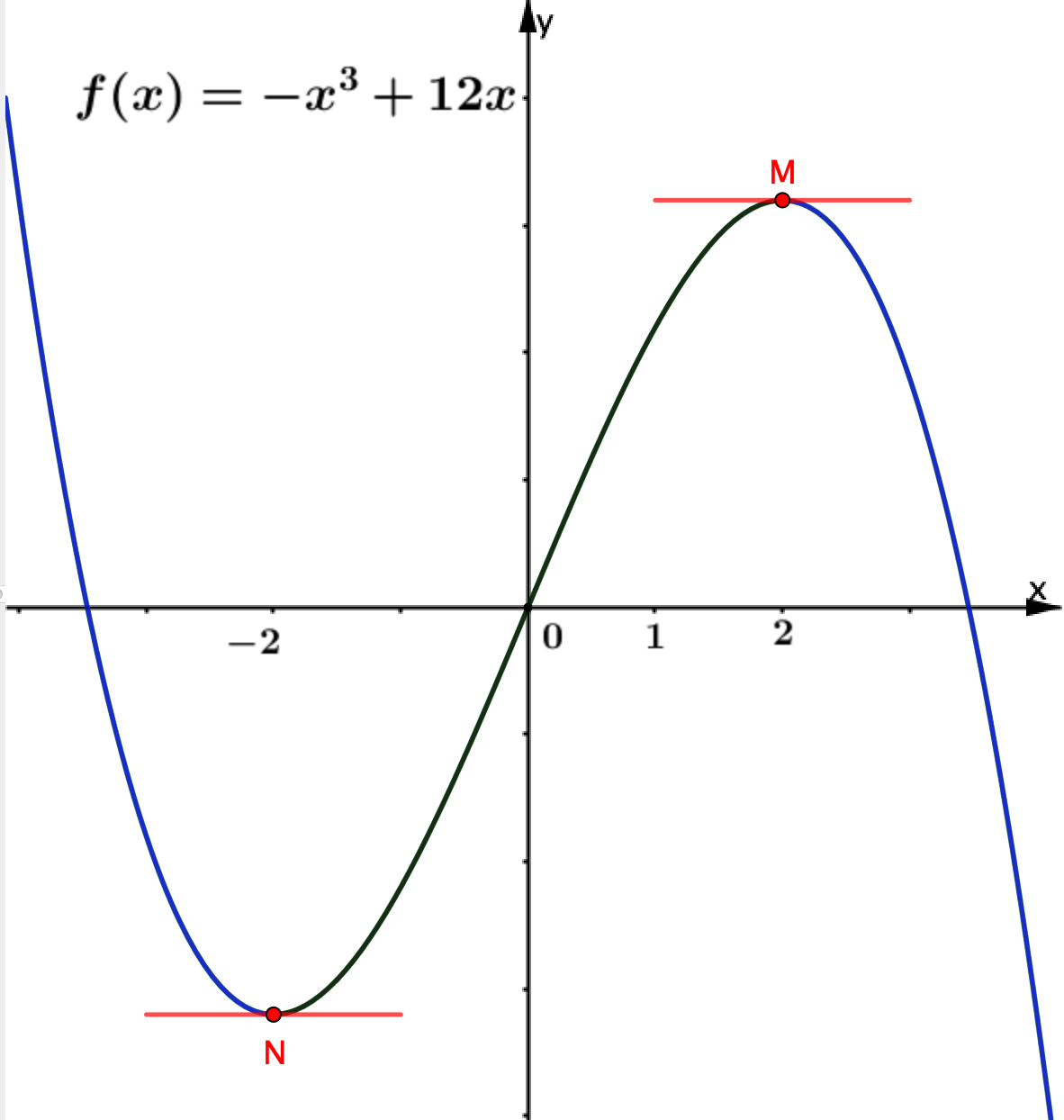 Esamino i due punti
Daniela Valenti, 2022
13
Punto N di minimo relativo
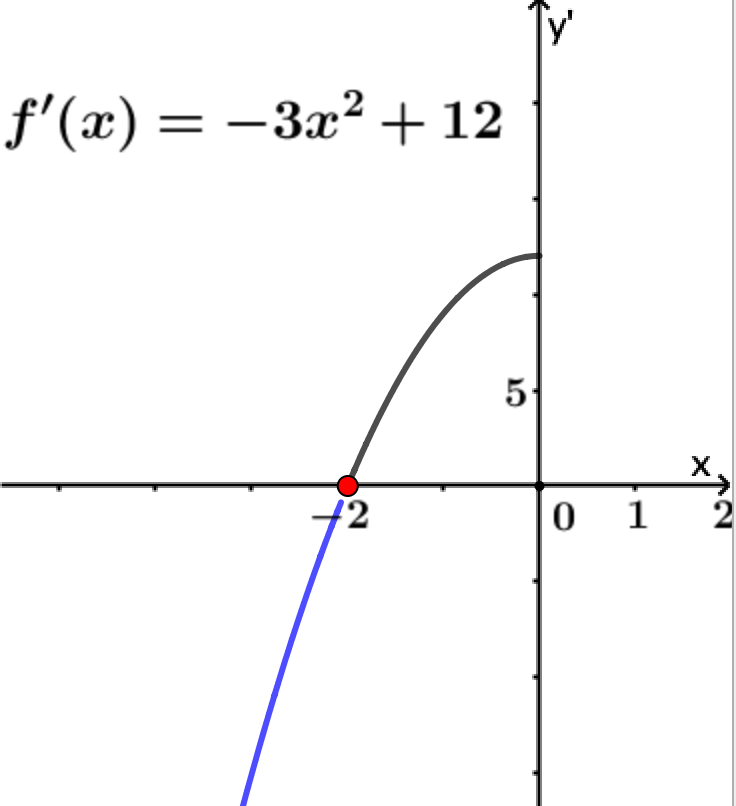 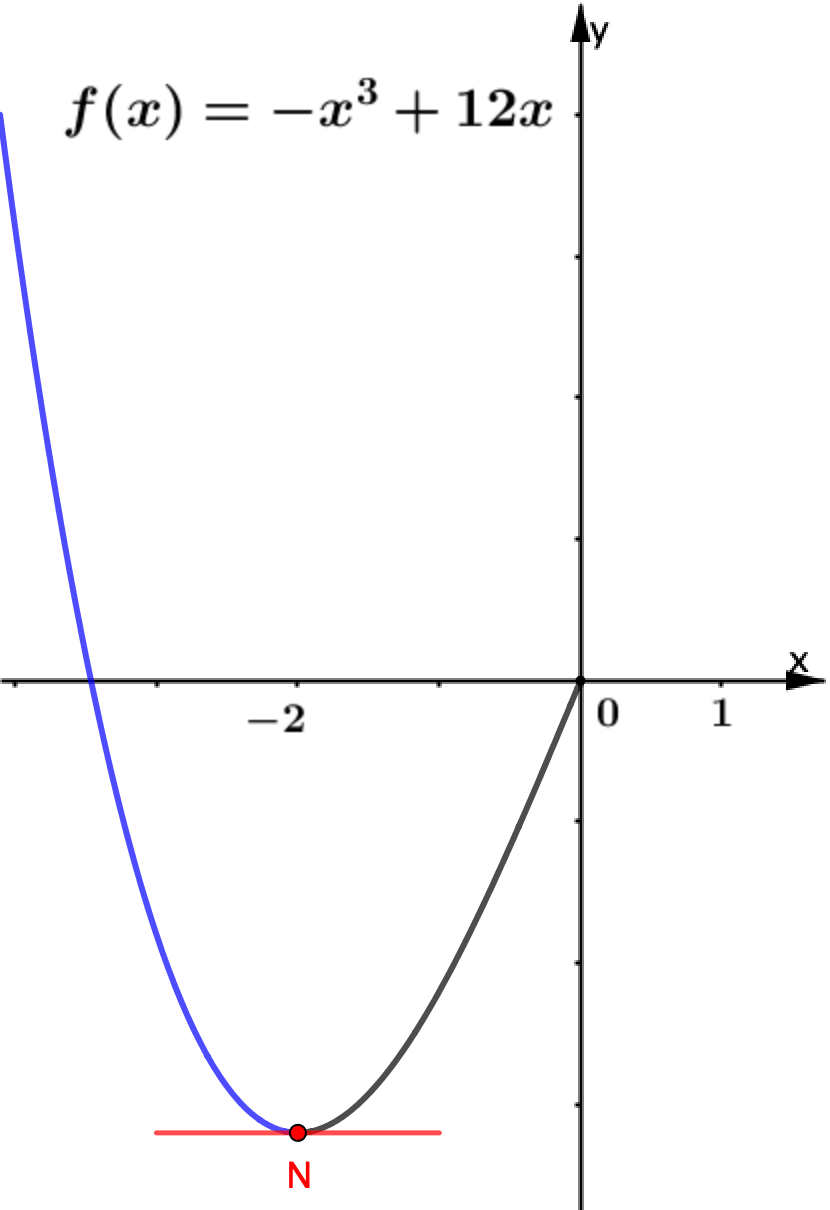 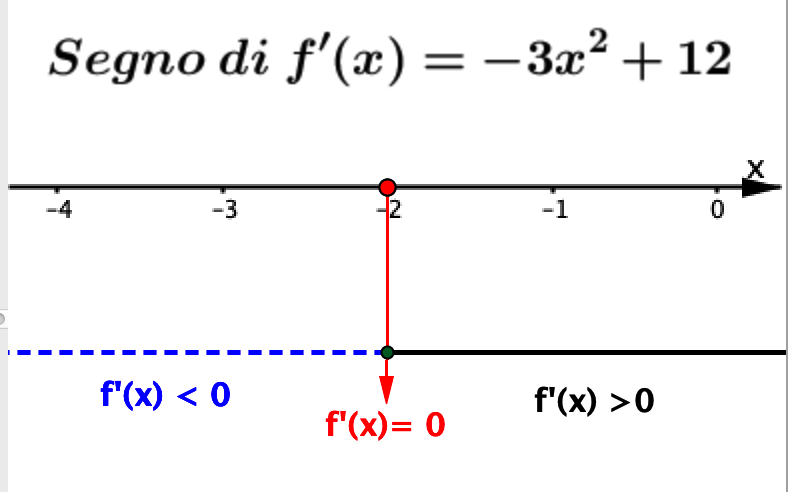 t
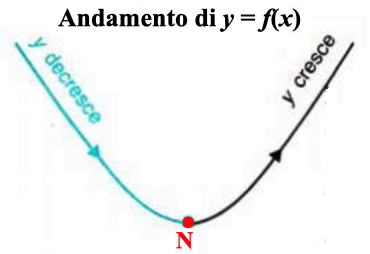 N è ‘il più basso dei punti vicini’
La tangente t in N ha pendenza mt = 0
14
Daniela Valenti, 2022
Punto M di massimo relativo
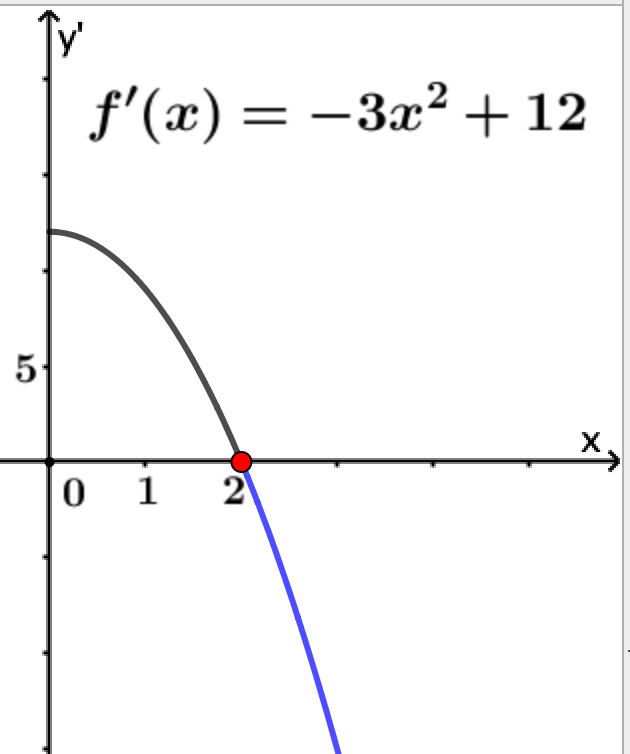 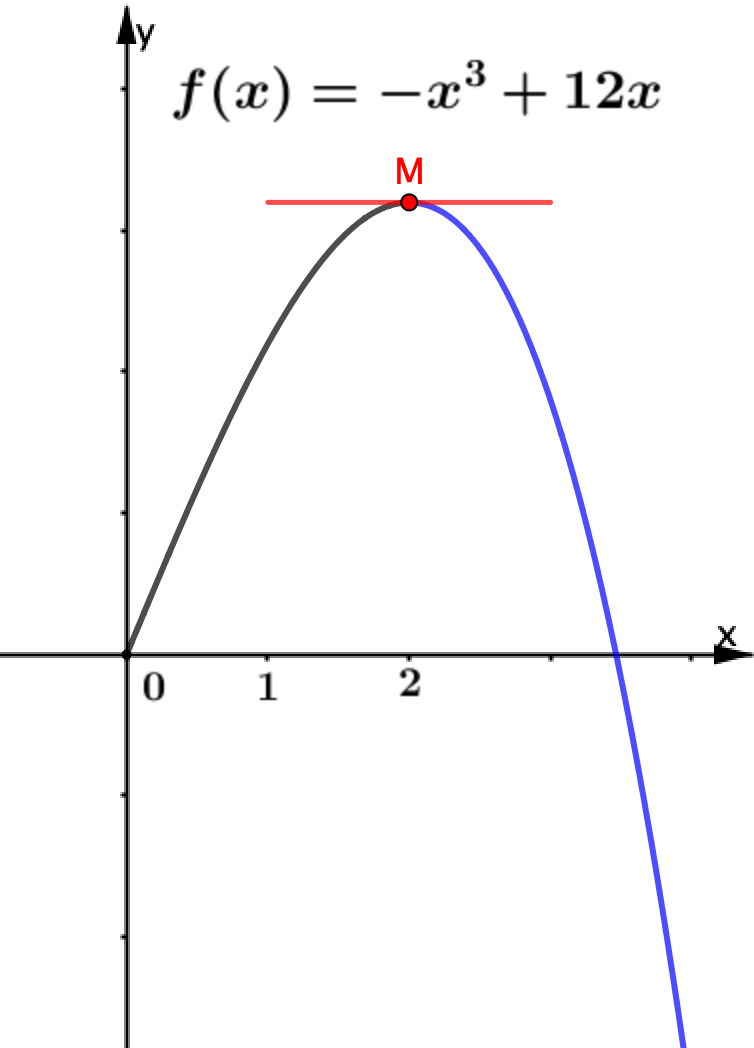 t
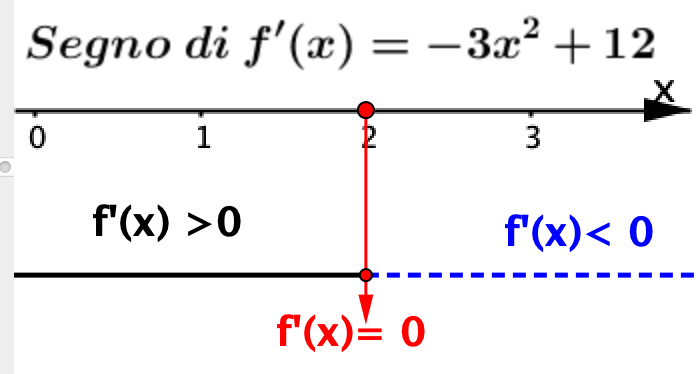 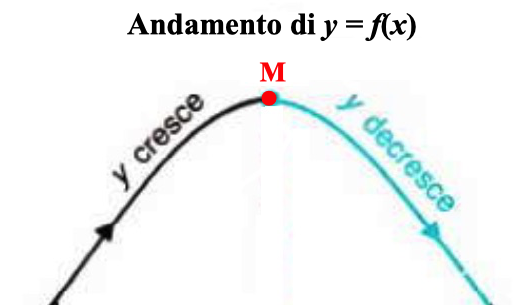 M è ‘il più alto dei punti vicini’
La tangente t in M ha pendenza mt = 0
15
Daniela Valenti, 2022
Riconoscere archi crescenti o decrescenti nel grafico di una funzione y = f(x)
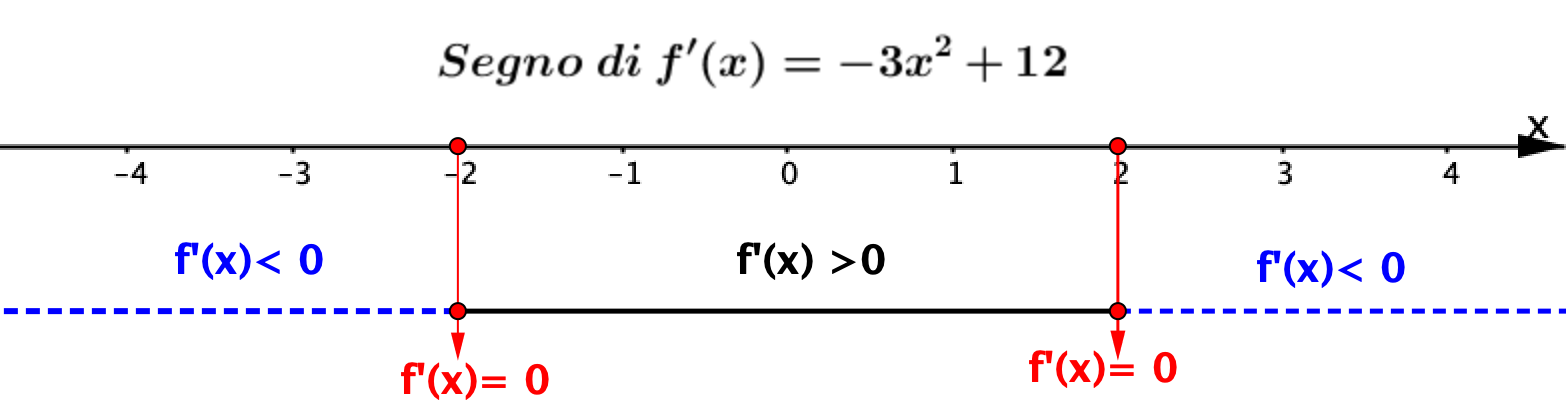 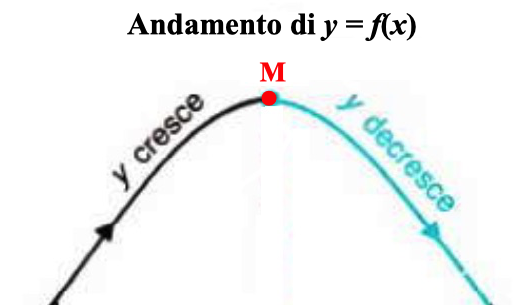 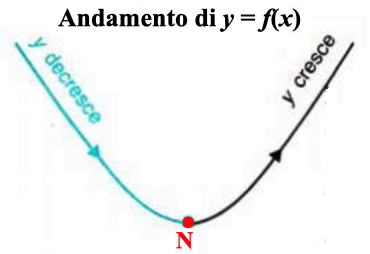 Il grafico non è necessario: basta esaminare il segno di f’(x)
16
Daniela Valenti, 2022
Vari ‘modelli di crescita’
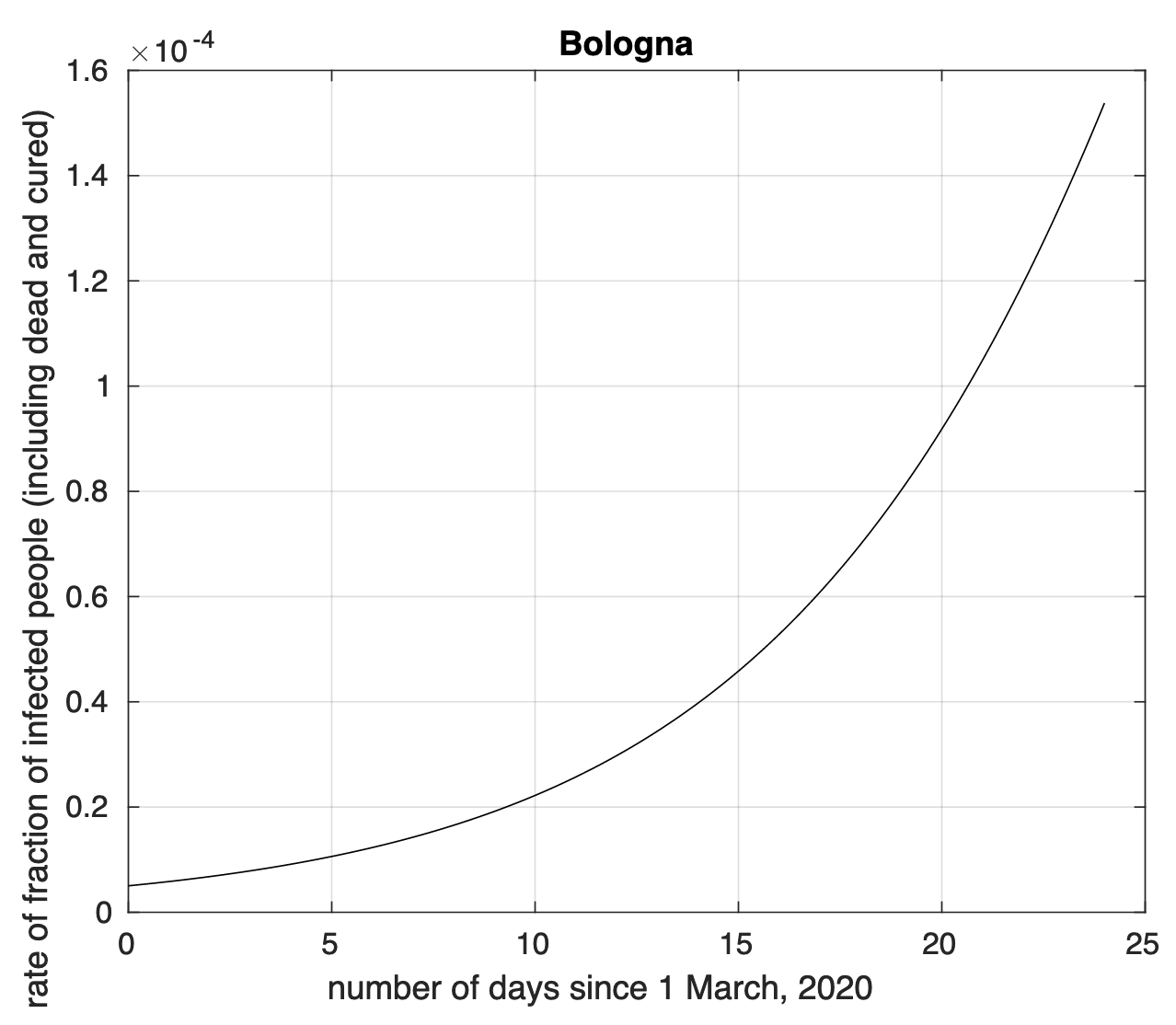 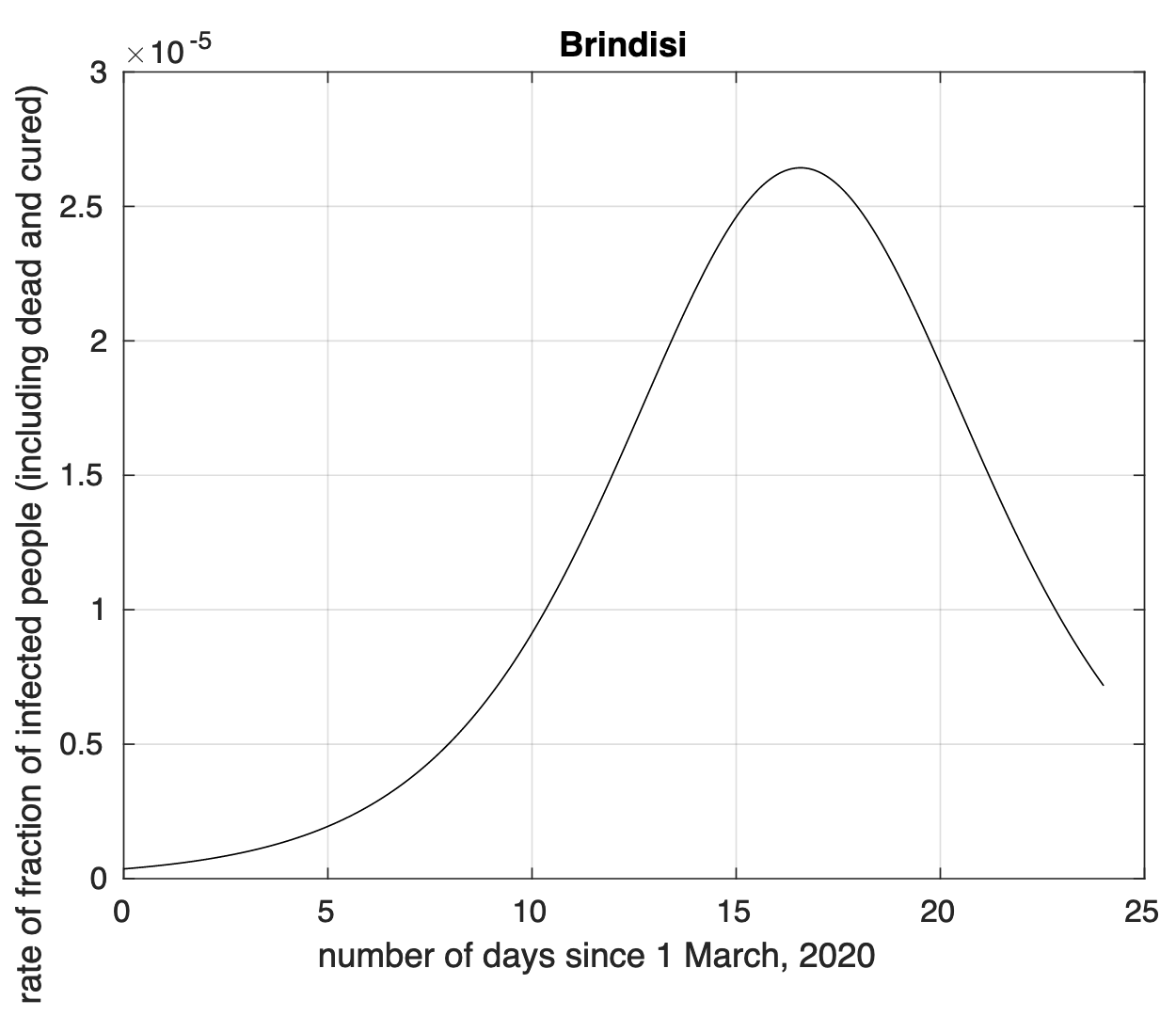 La crescita si ferma e poi diventa decrescita
La crescita è sempre più veloce
17
Daniela Valenti, 2022
Attenzione alla concavità della curva!
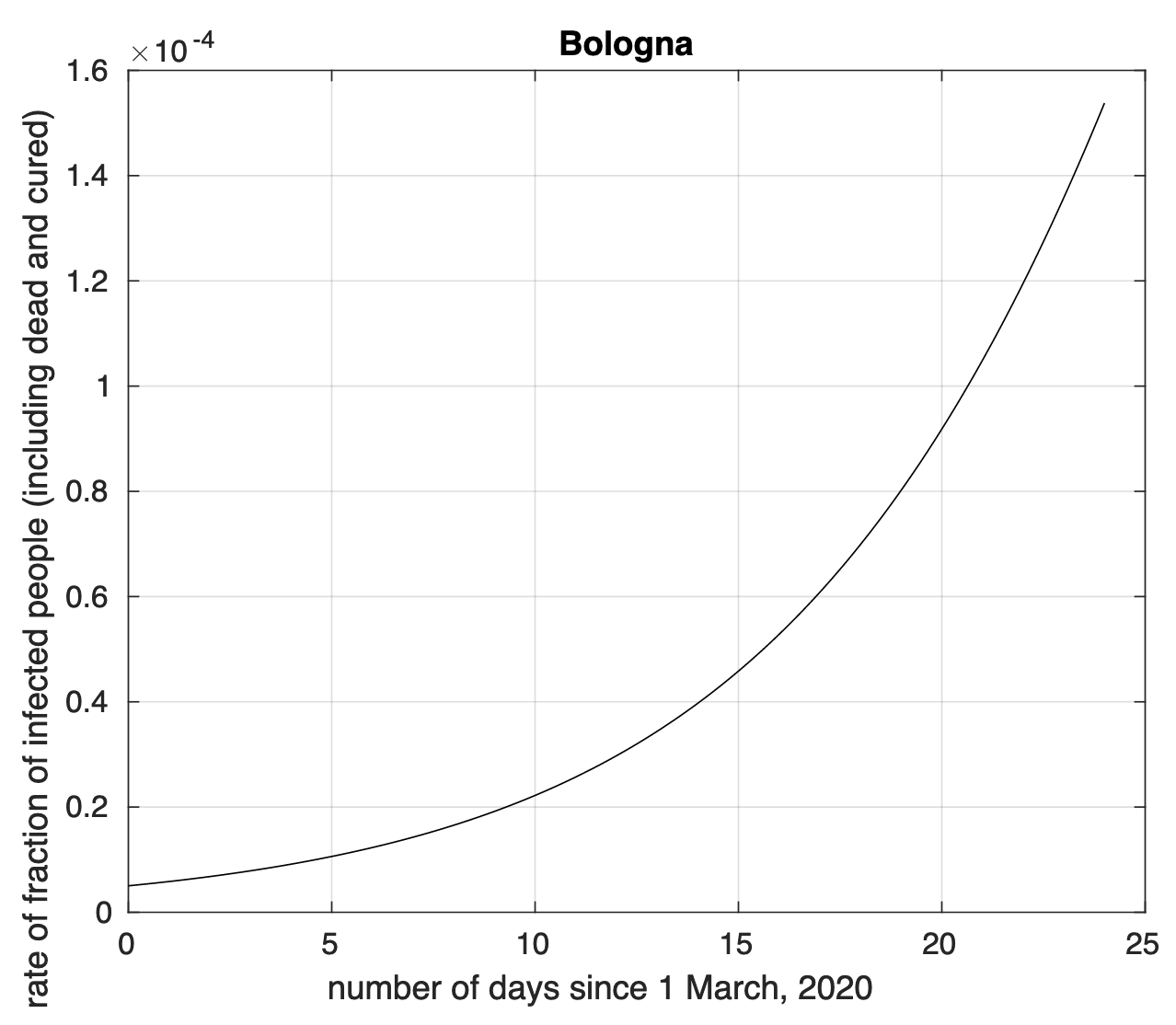 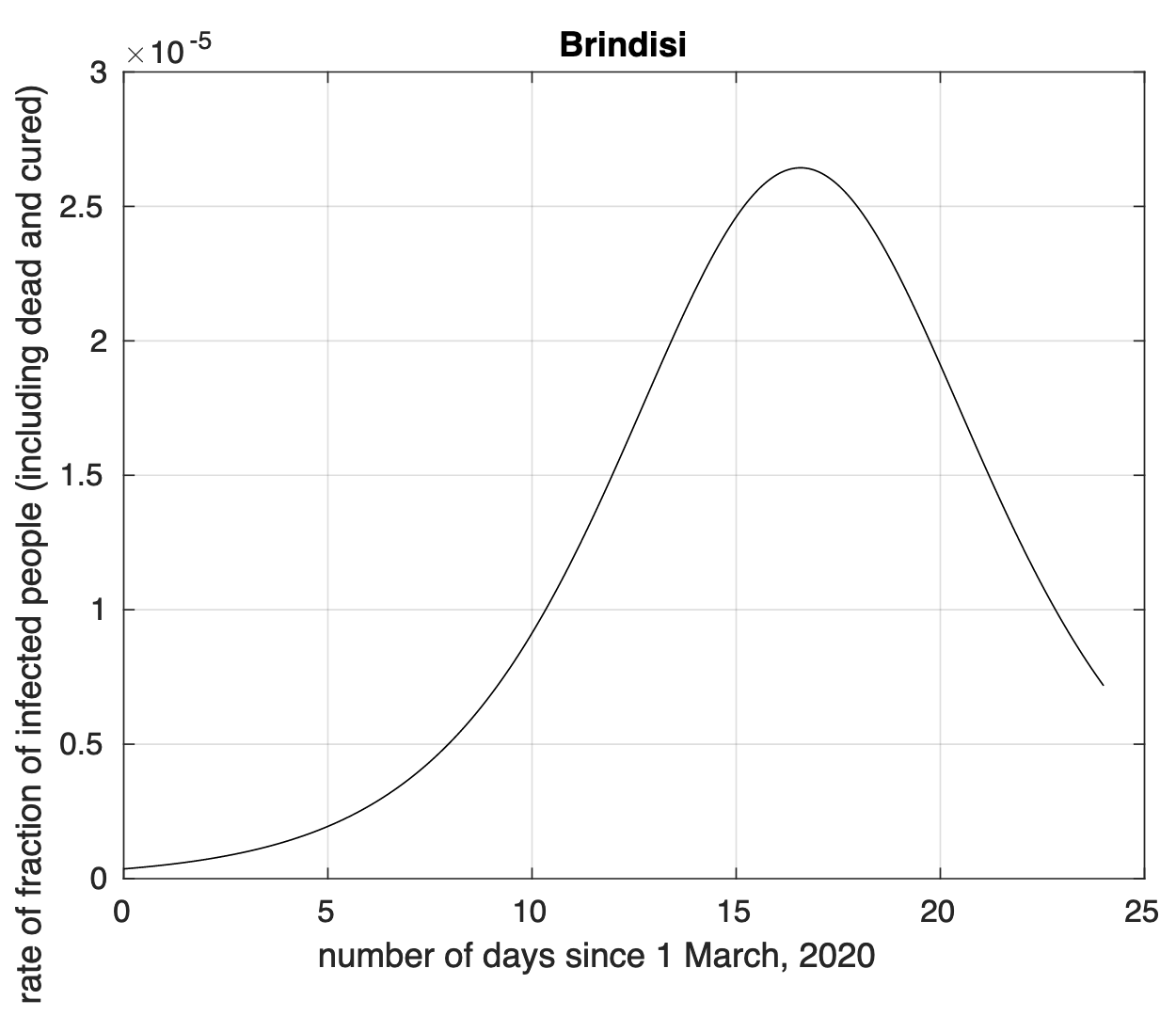 Concavità verso il basso
Concavità verso l’alto
La crescita si ferma e poi diventa decrescita
La crescita è sempre più veloce
18
Daniela Valenti, 2022
Concavità di una curva
La curva è sopra la tangente t: la concavità è verso l’alto.
La curva è sotto la tangente t: la concavità è verso il basso.
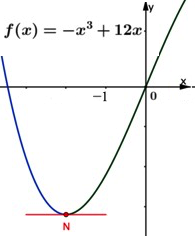 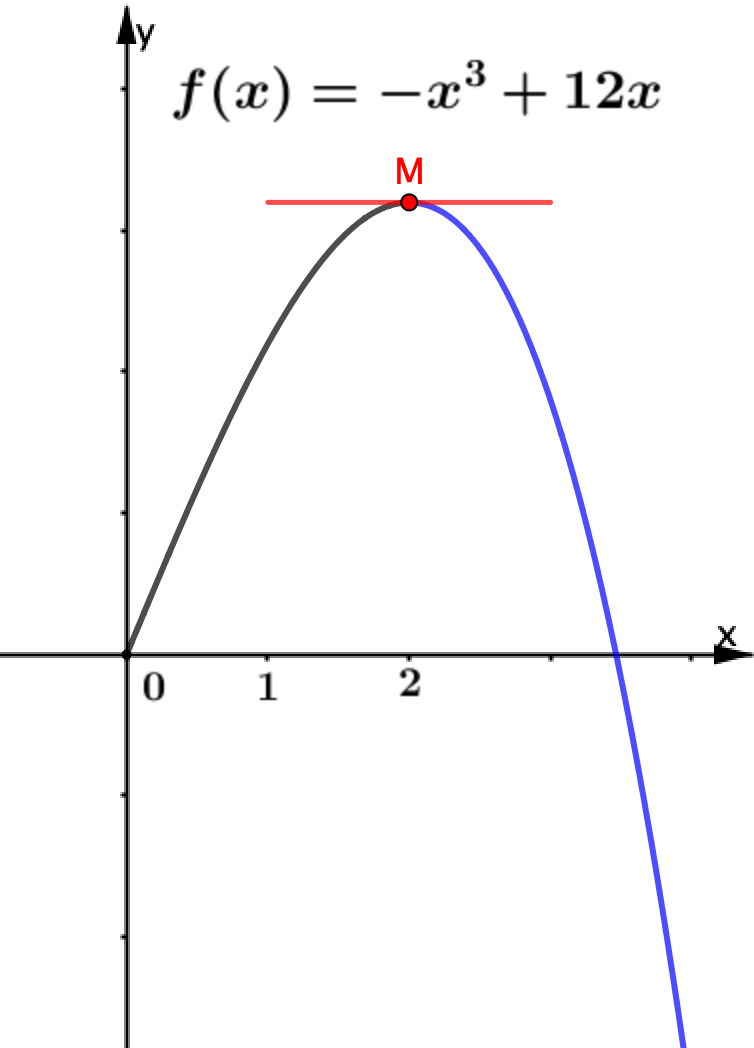 t
t
19
Daniela Valenti, 2022
Concavità di una curva e derivate
Anche il verso della concavità del grafico è collegato alla derivata di f(x)?
Confrontiamo i grafici di f(x) ed f’(x) a partire dalla funzione f(x) = −x3 + 12x
f’(x) = −3x2 + 12
f(x) = −x3 + 12x
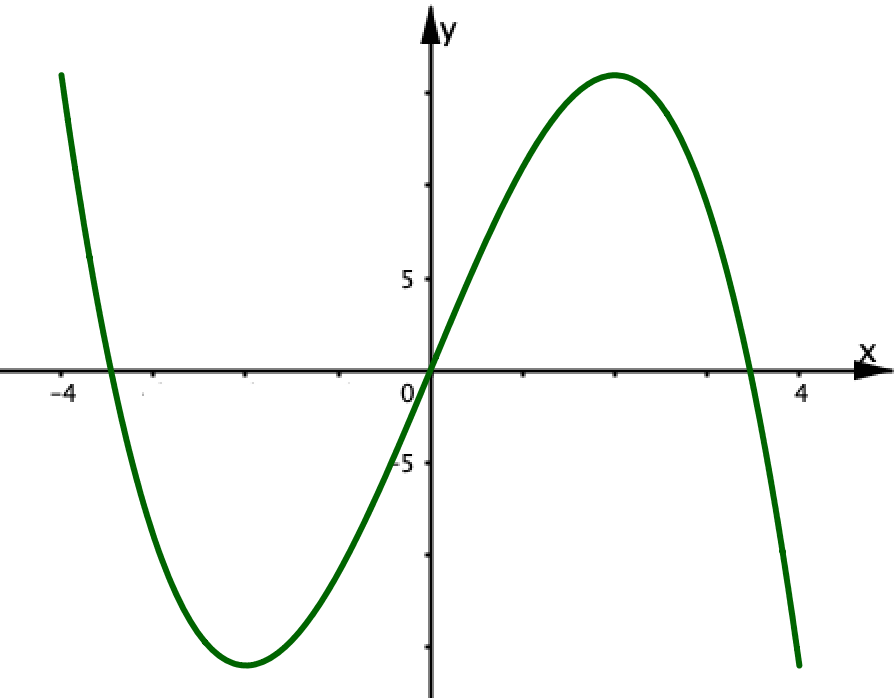 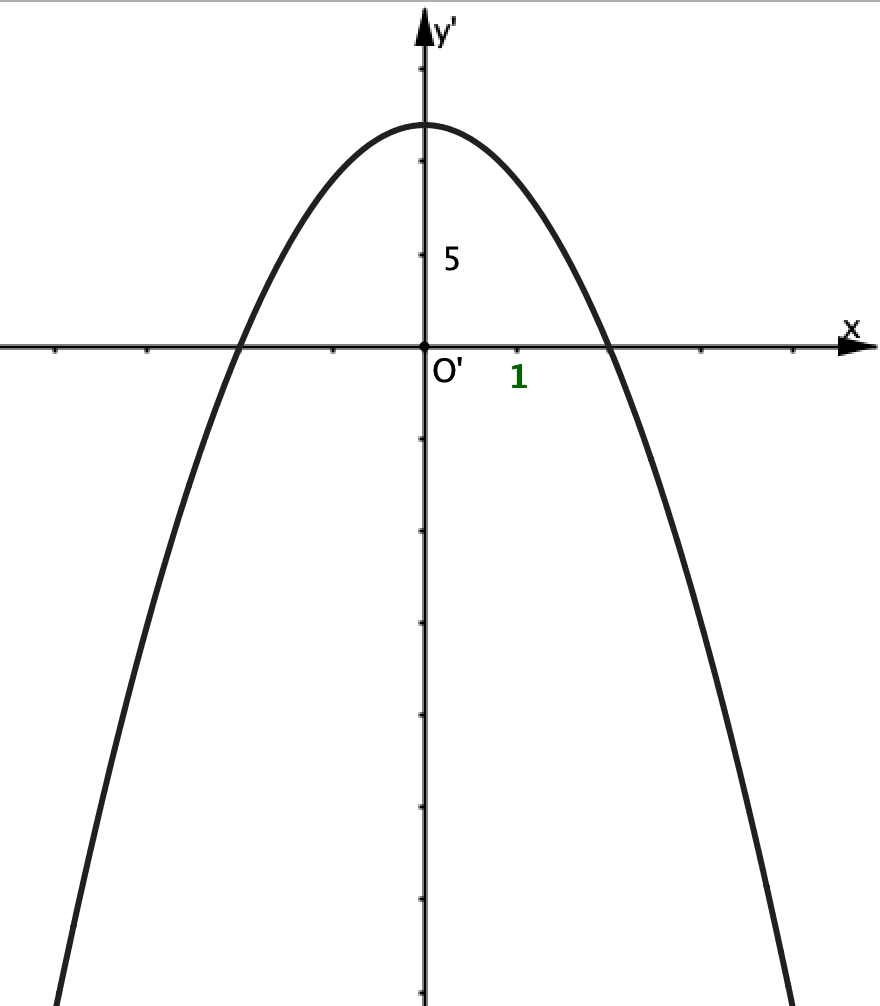 20
Daniela Valenti, 2022
f’(x) cresce
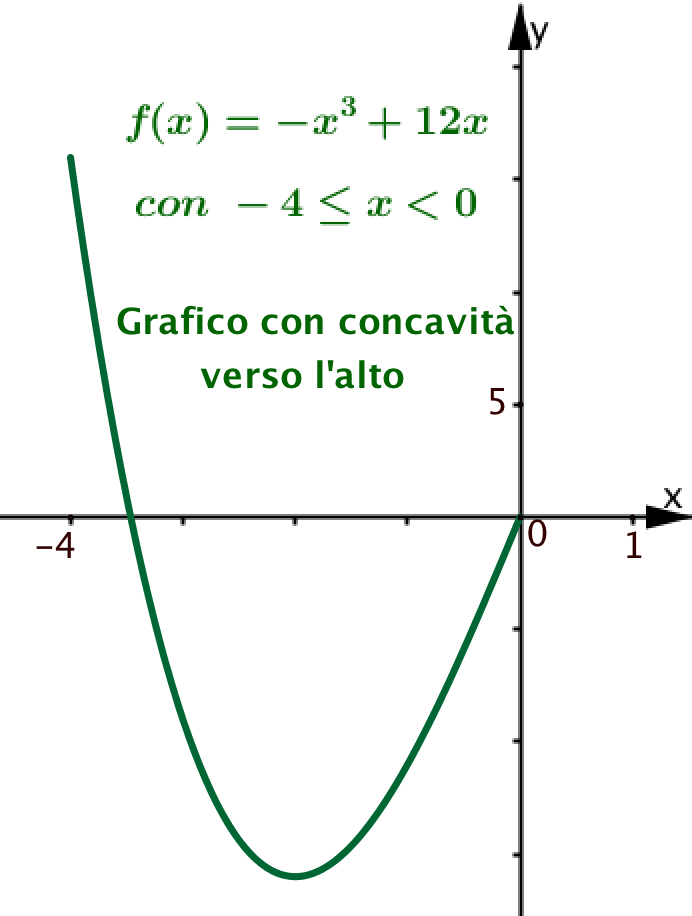 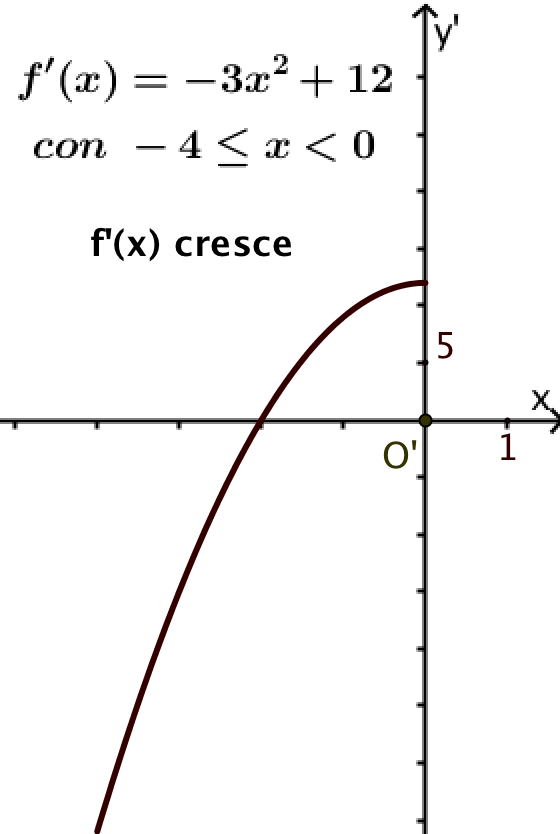 Il grafico di f (x) rivolge la concavità verso l’alto
f’(x) cresce
La crescita di f’(x) è legata al segno della sua derivata
21
Daniela Valenti, 2022
f’(x) decresce
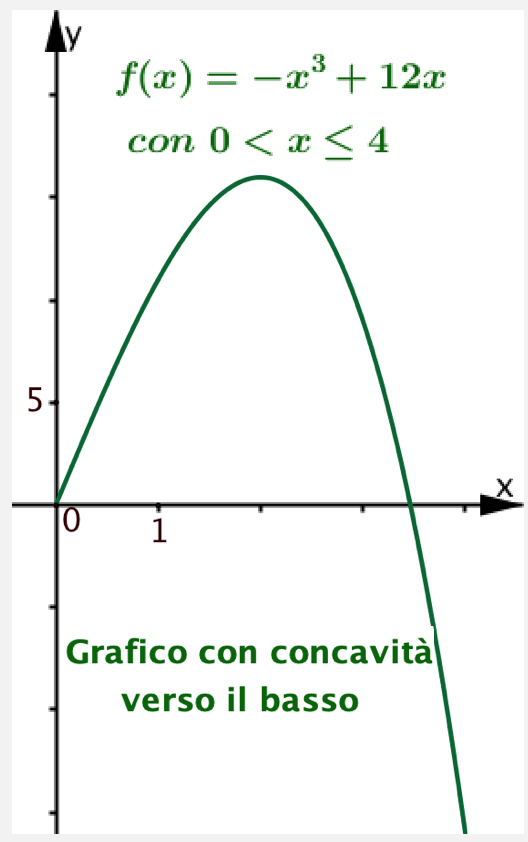 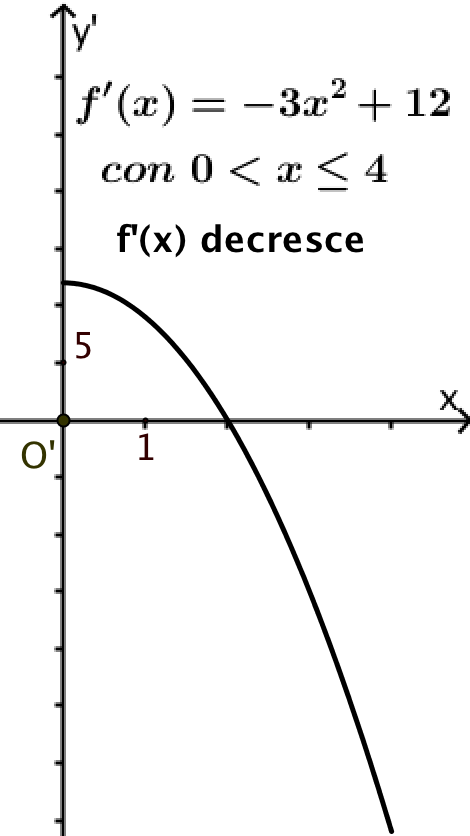 Il grafico di f (x) rivolge la concavità verso il basso
f’(x) decresce
La decrescita di f’(x) è legata al segno della sua derivata
Daniela Valenti, 2022
22
Stefano Volpe e Daniela Valenti
La derivata della derivata
Ripeto il procedimento di derivazione e calcolo la derivata della derivata di f(x), indicata con il simbolo
f”(x) che si legge ‘derivata seconda di x’.
Funzione:               f(x) = −x3 + 12x

Derivata:                f’(x) = −3x2 + 12

Derivata seconda:  f”(x) = −6x
23
Daniela Valenti, 2022
Concavità del grafico di f(x) e segno di f"(x)
Un video per collegare la concavità del grafico di una funzione con il segno della derivata seconda.
Video 2
24
Daniela Valenti, 2022
Concavità del grafico di f(x) e segno di f"(x)
Conclusioni suggerite dal video: concavità verso l’alto
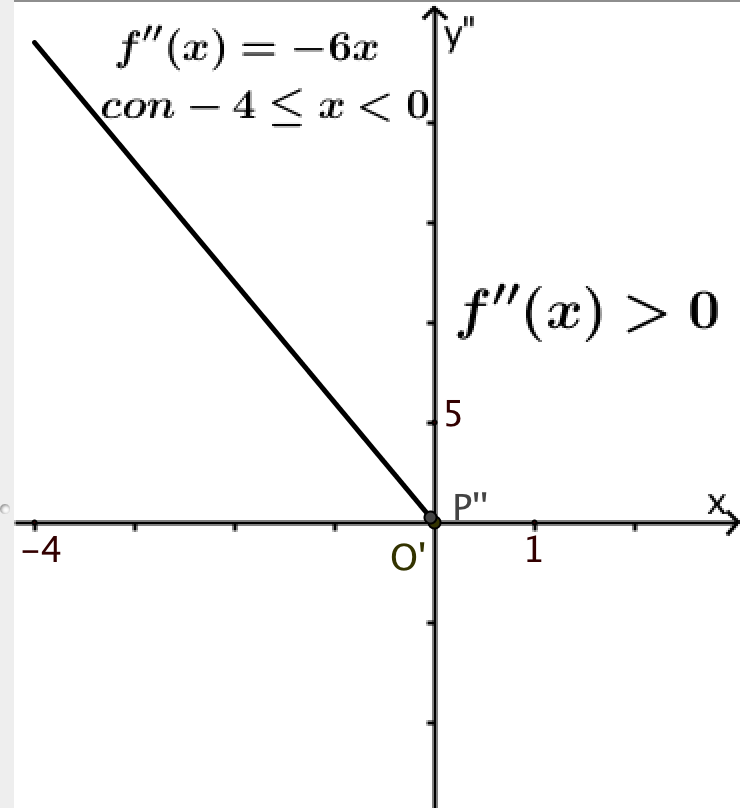 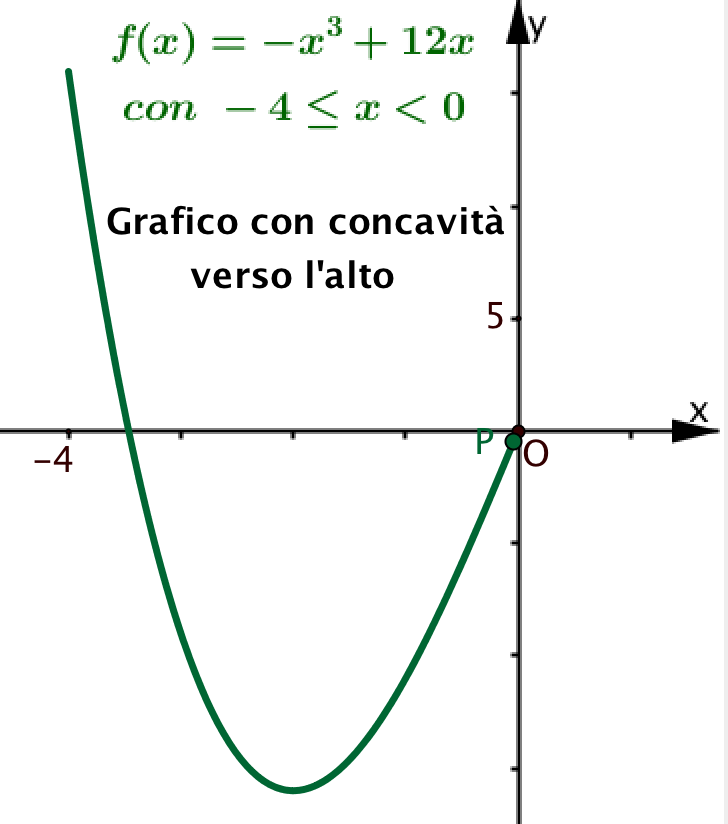 Il grafico di f (x) rivolge la concavità verso l’alto
f’’(x) > 0
25
Daniela Valenti, 2022
Concavità del grafico di f(x) e segno di f"(x)
Conclusioni suggerite dal video : concavità verso il basso
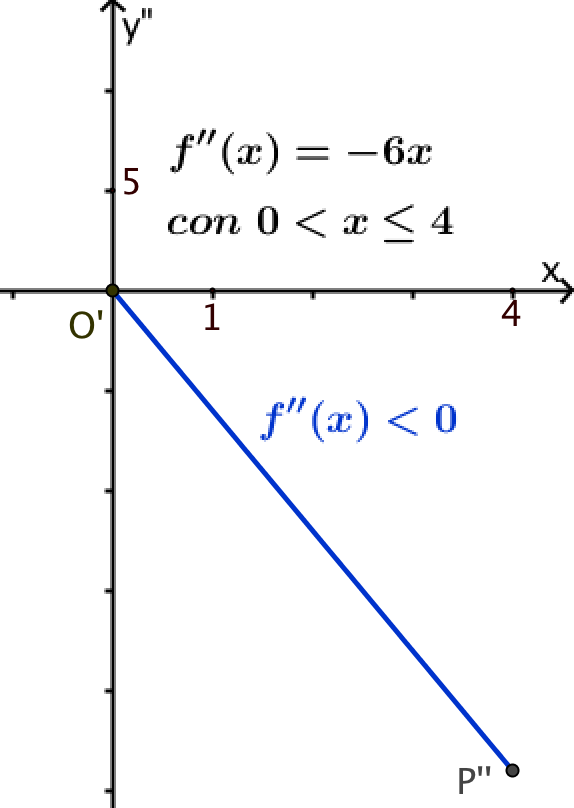 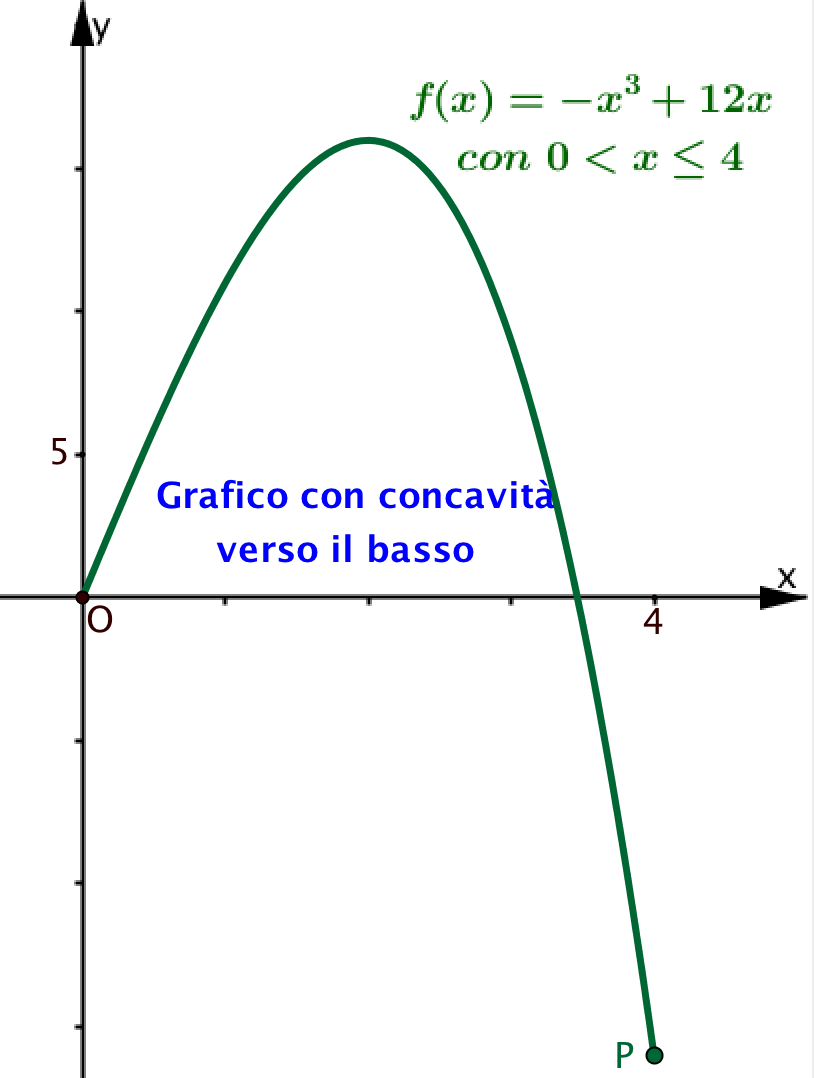 Il grafico di f (x) rivolge la concavità verso il basso
f’’(x) < 0
26
Daniela Valenti, 2022
Osservo un punto notevole
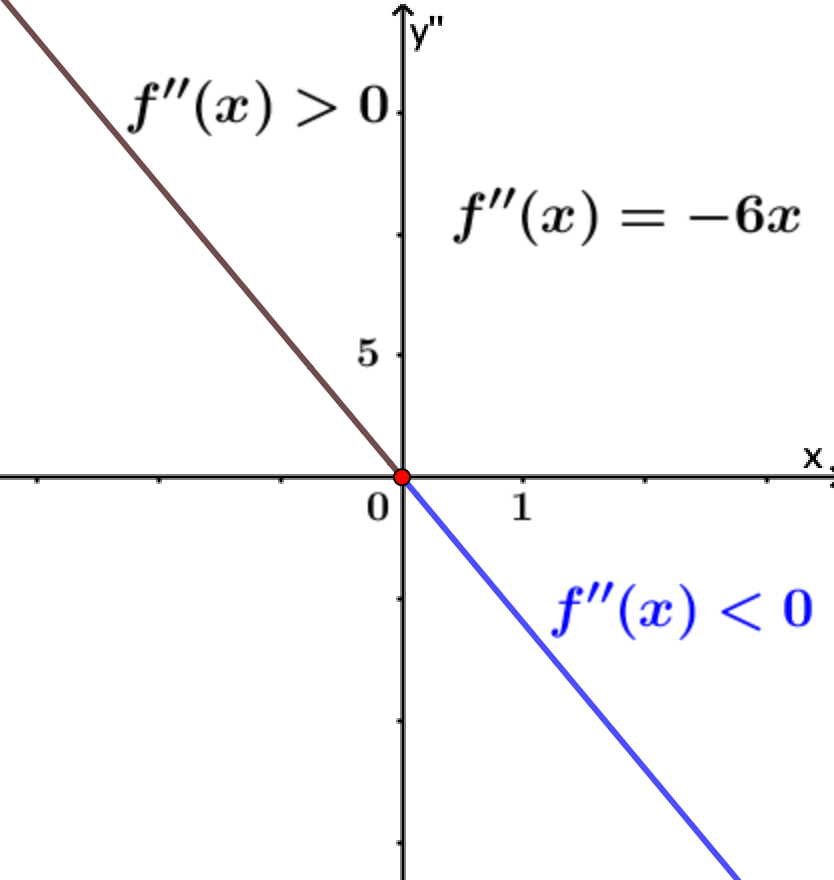 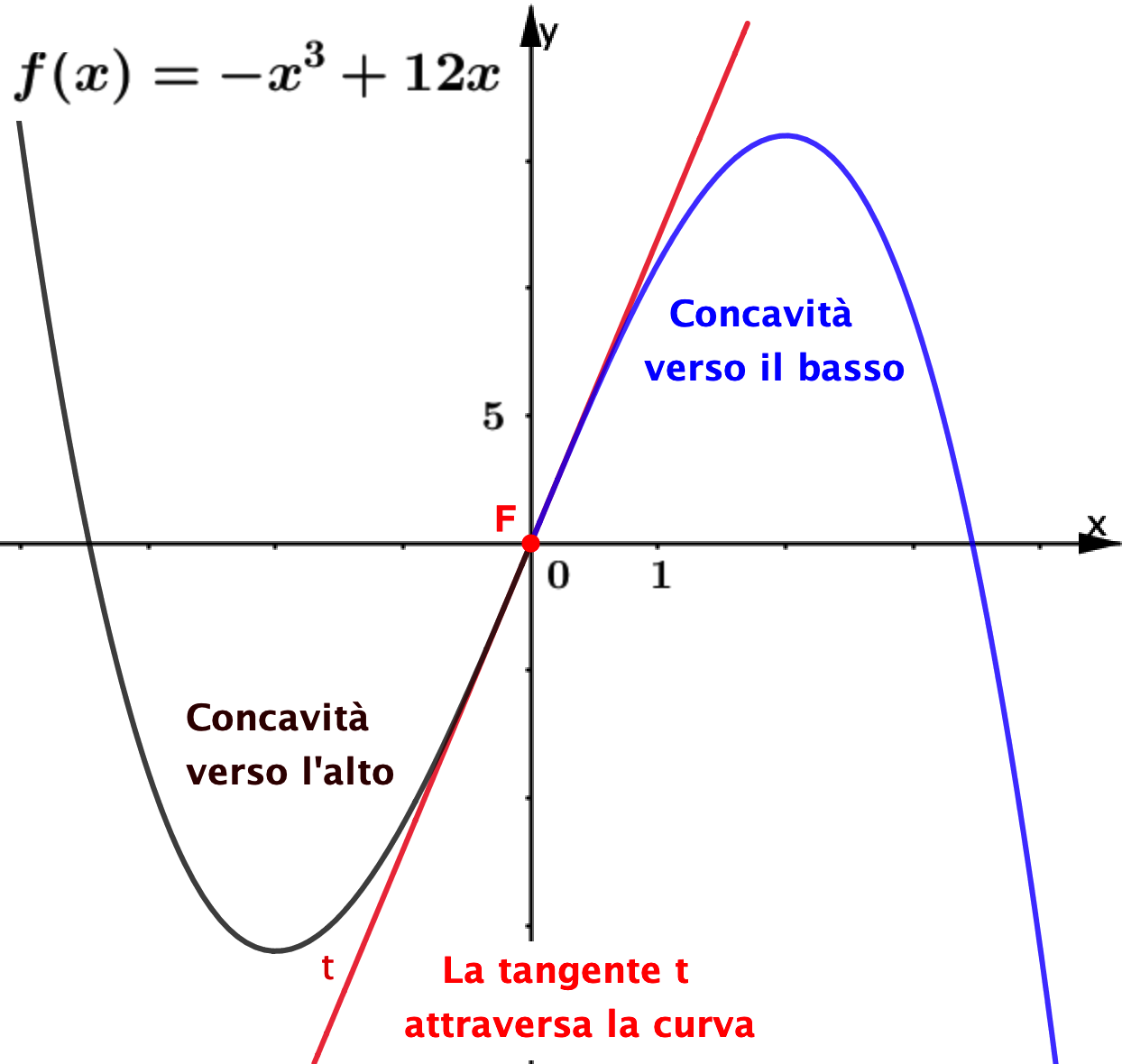 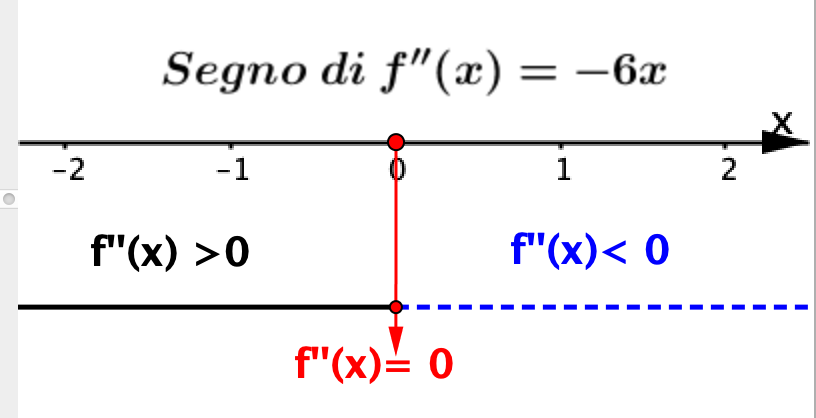 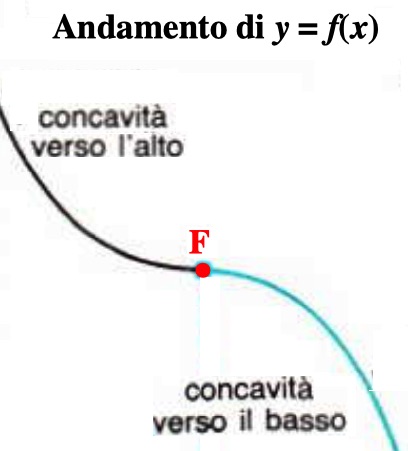 F punto di flesso
27
Daniela Valenti, 2022
Riconoscere archi con concavità verso l’alto o verso il basso nel grafico di una funzione y = f(x)
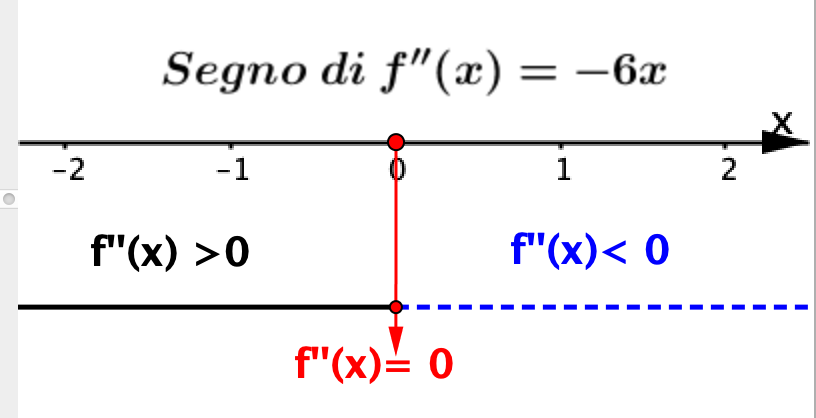 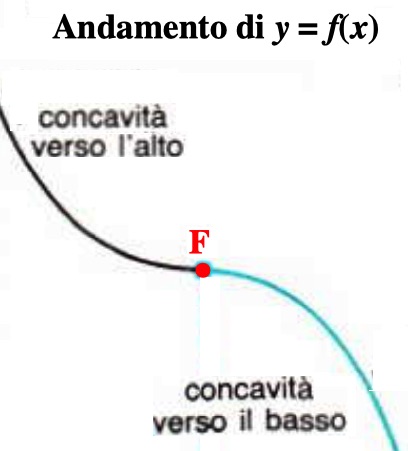 Il grafico non è necessario: basta esaminare il segno di f"(x)
28
Daniela Valenti, 2022